НАША ПРОФЕССИЯ
 – «ПОВАР, КОНДИТЕР»
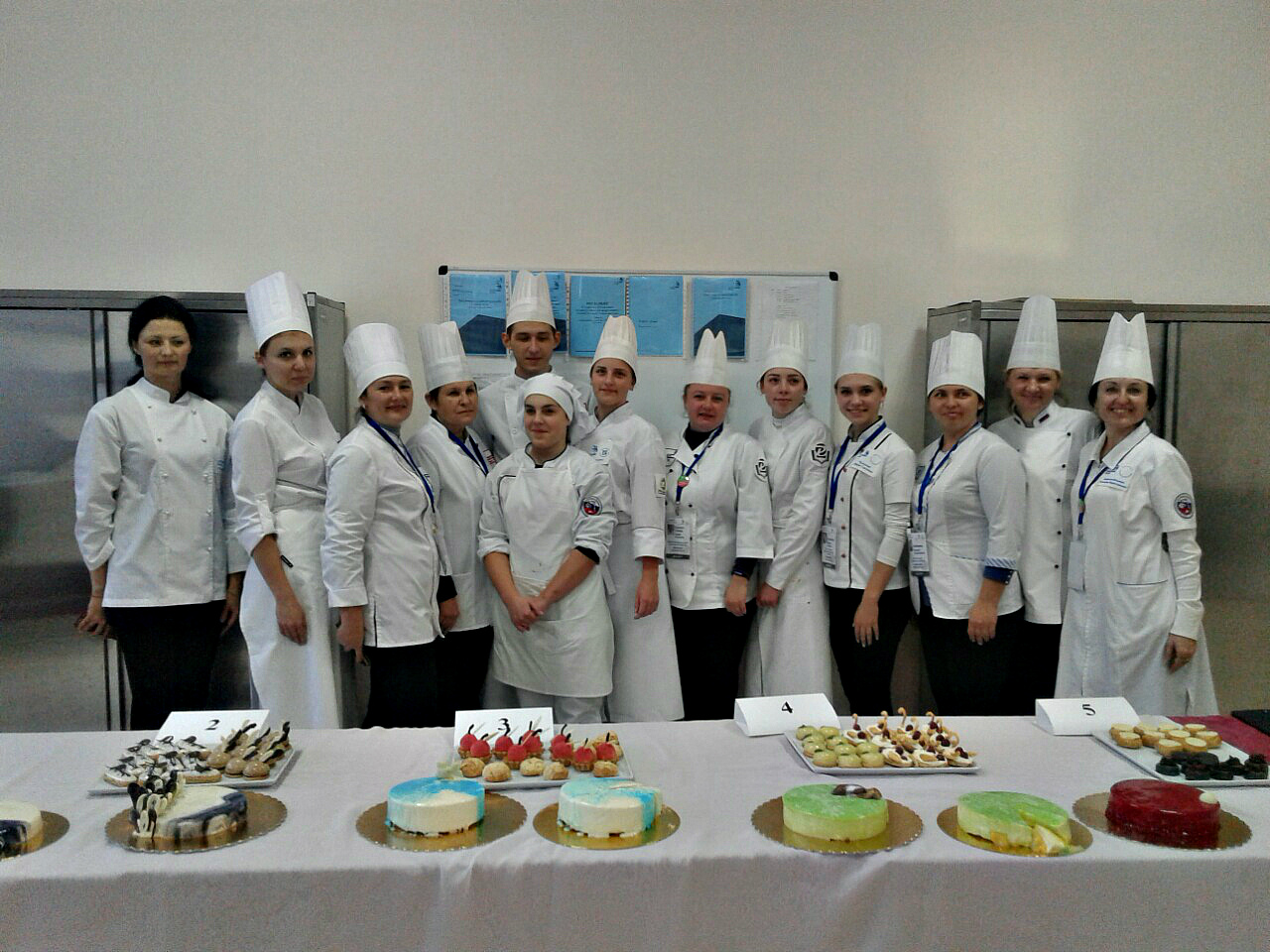 Существует большой выбор рабочих профессий на свете, для себя мы выбрали самую интересную 
и творческую профессию
Девиз: «Делай мир лучше, силой своего мастерства!»
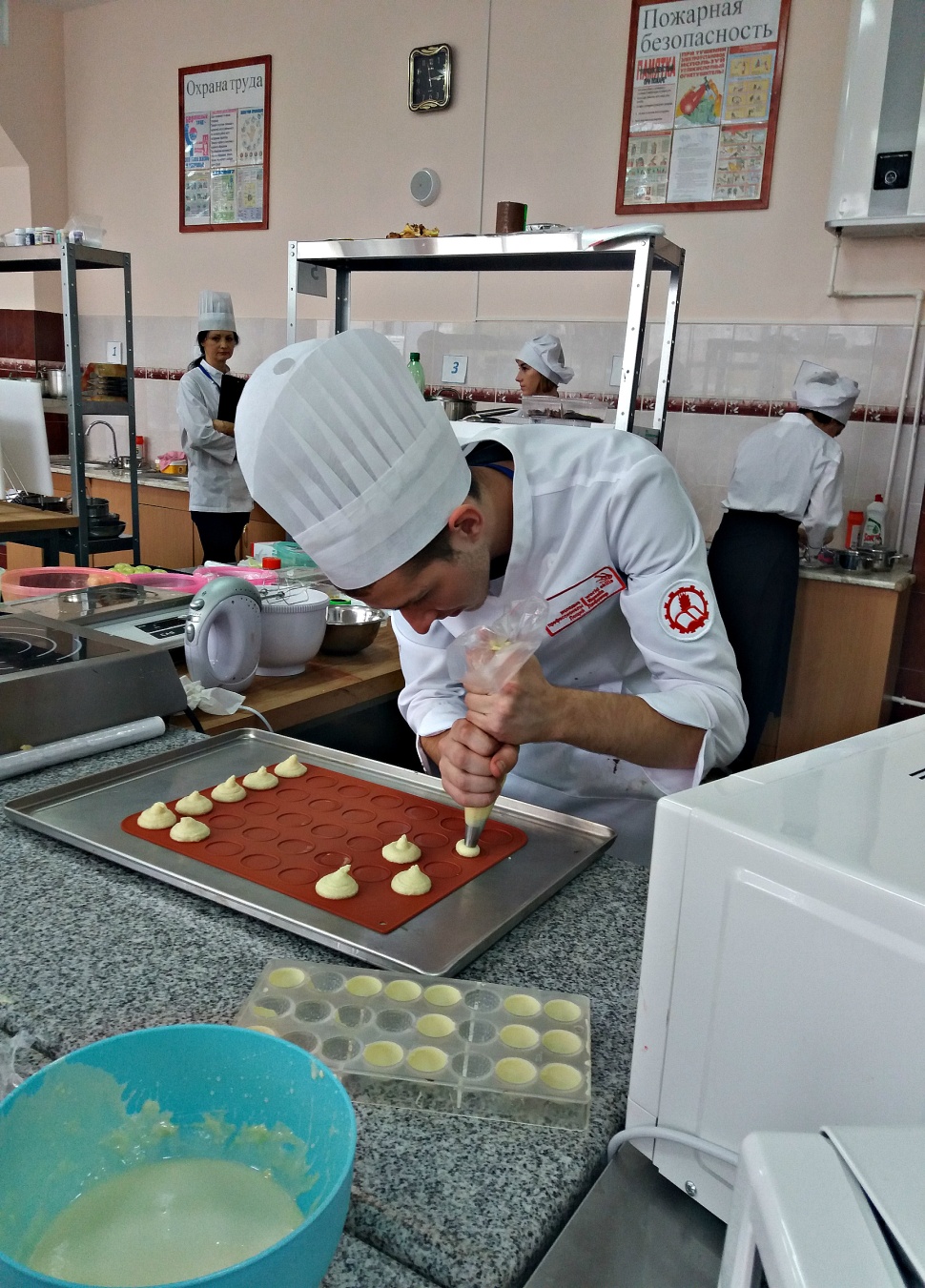 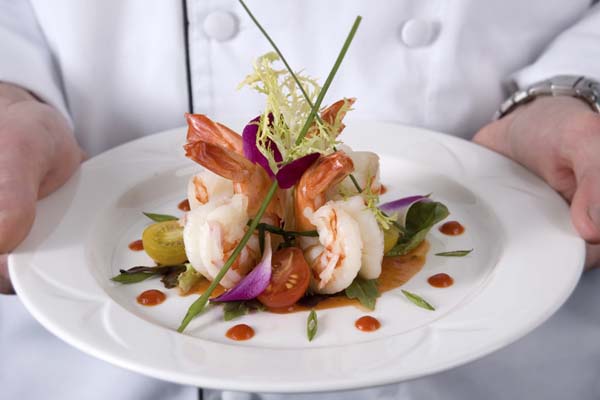 Этому учат в Джанкойском профессиональном техникуме:
 Квалификация:  Повар  Кондитер Форма обучения:  очная   Срок обучения: на базе 9 классов - 3 года 10 месяцев; 
                                    на базе 11 классов – 1 год 10 месяцев
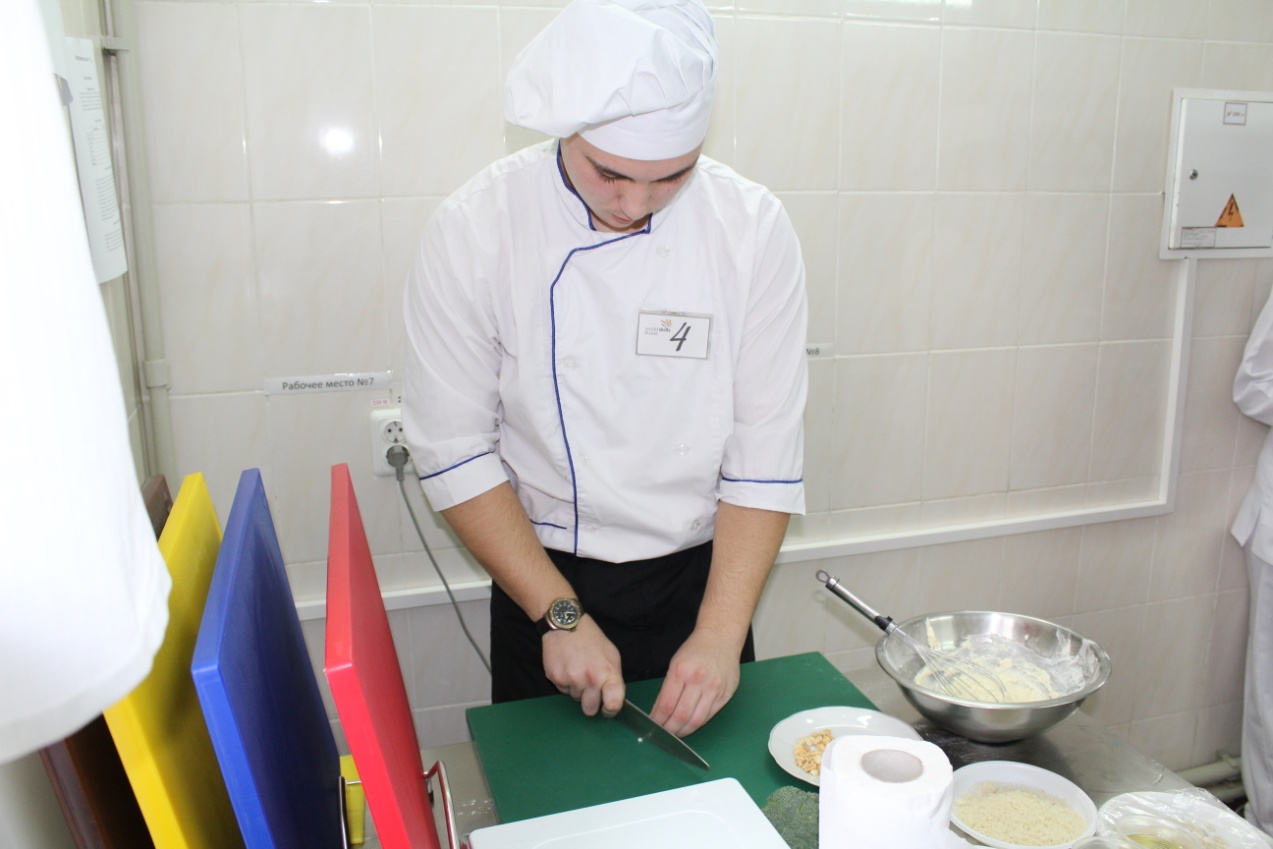 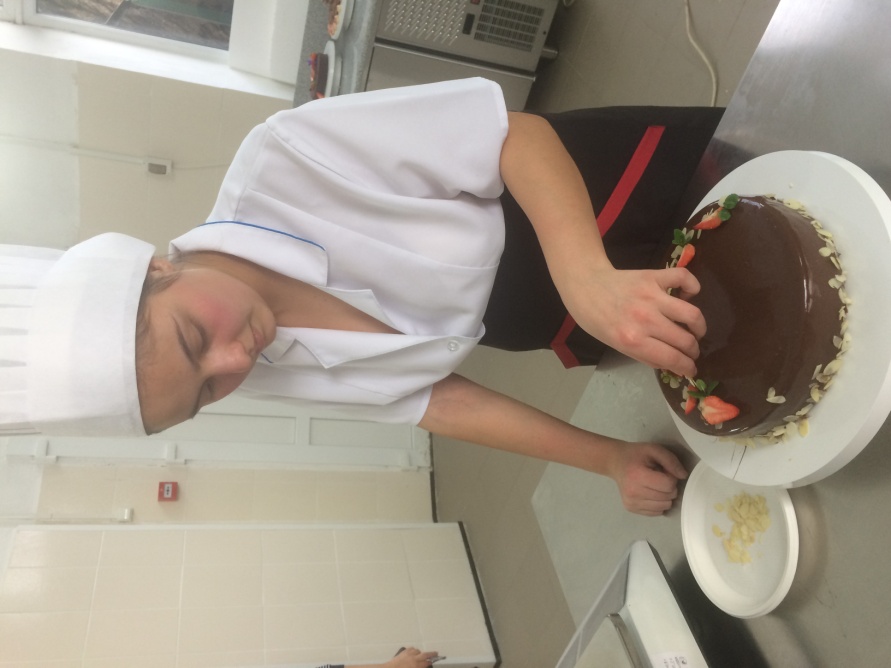 Мы учимся готовить и красиво оформлять первые, вторые и третьи блюда
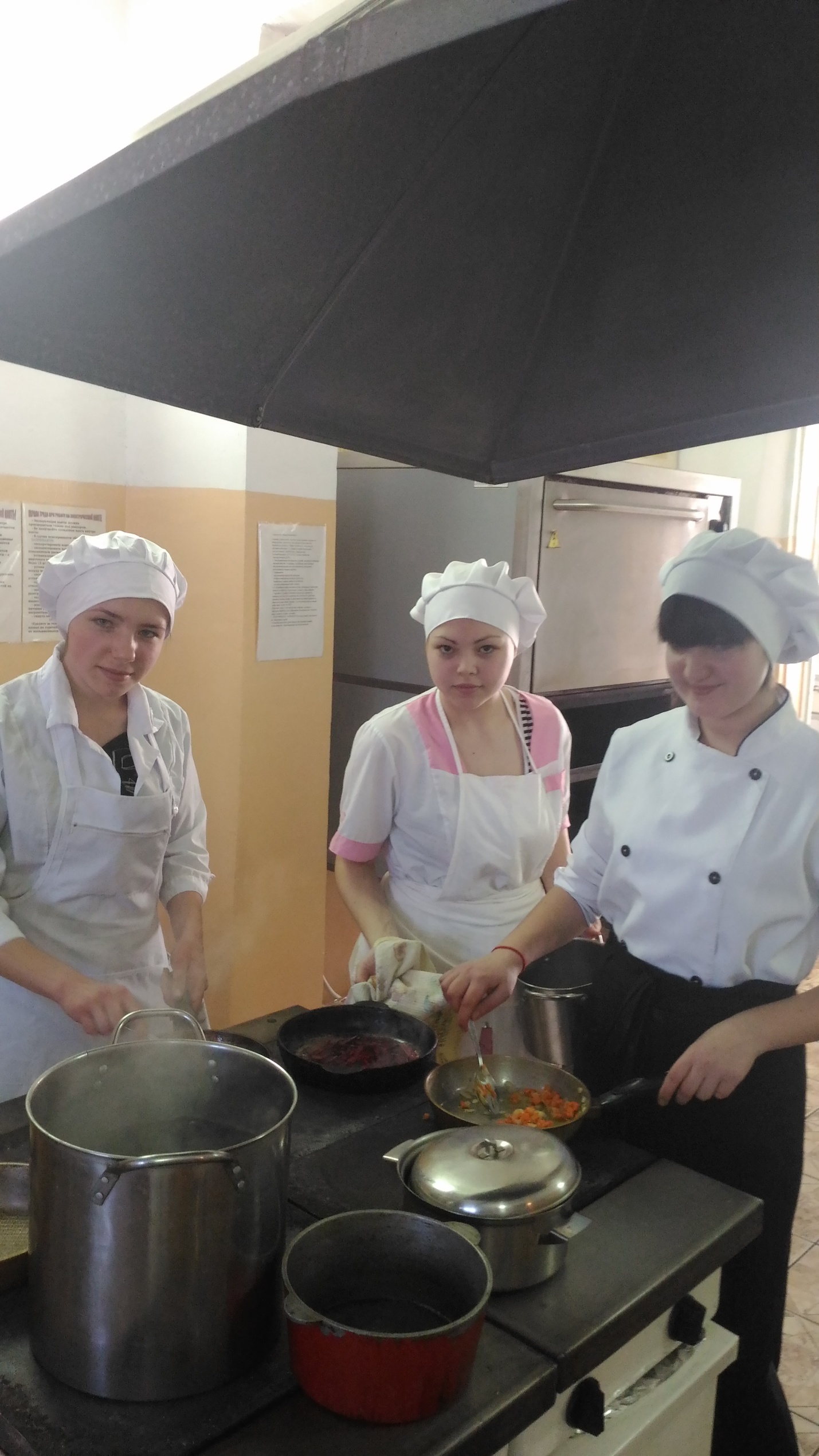 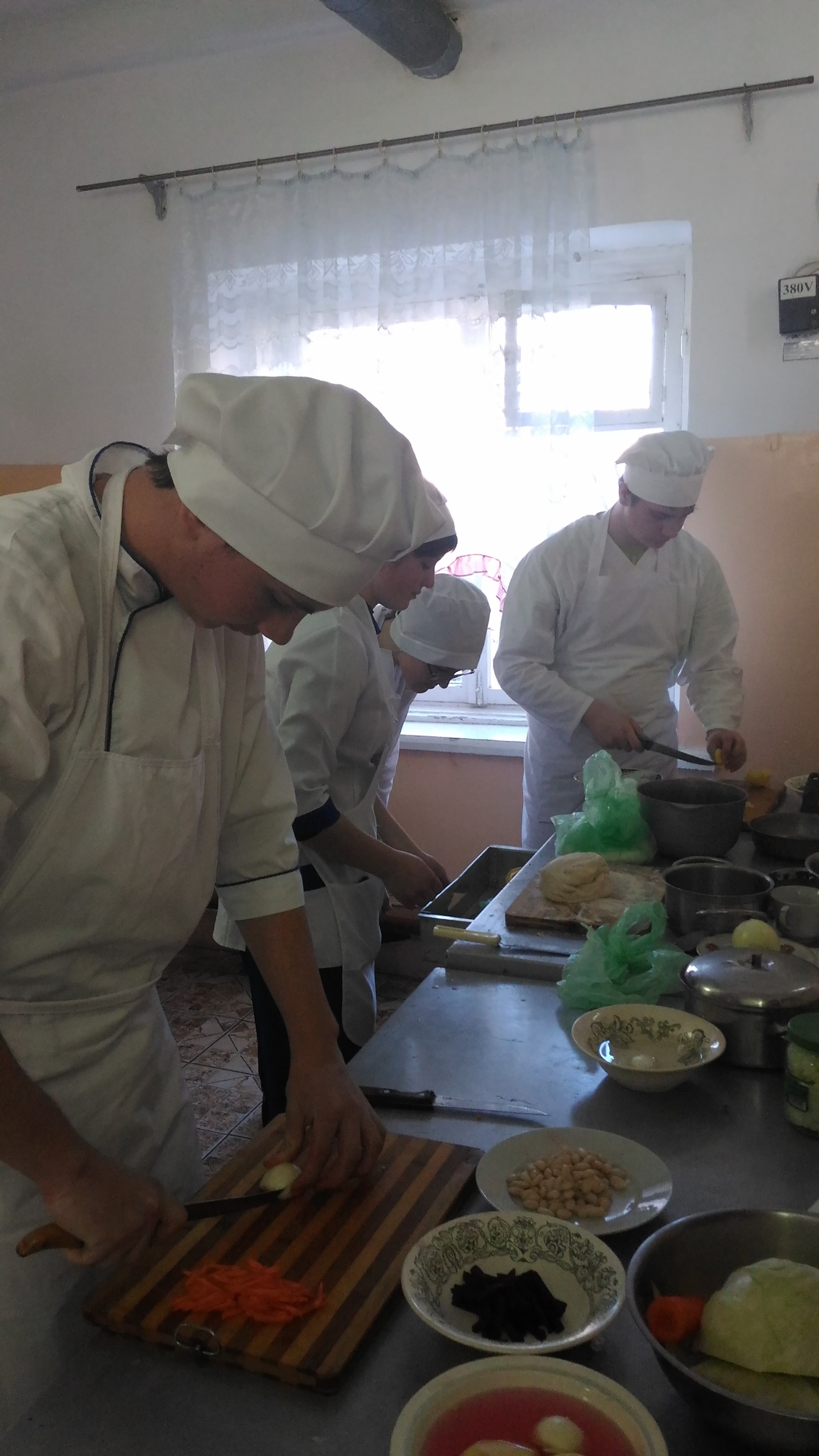 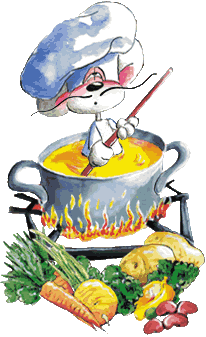 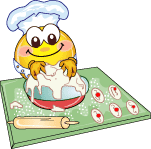 Знакомство с профессией  начинается на уроках теоретического и производственного обучения
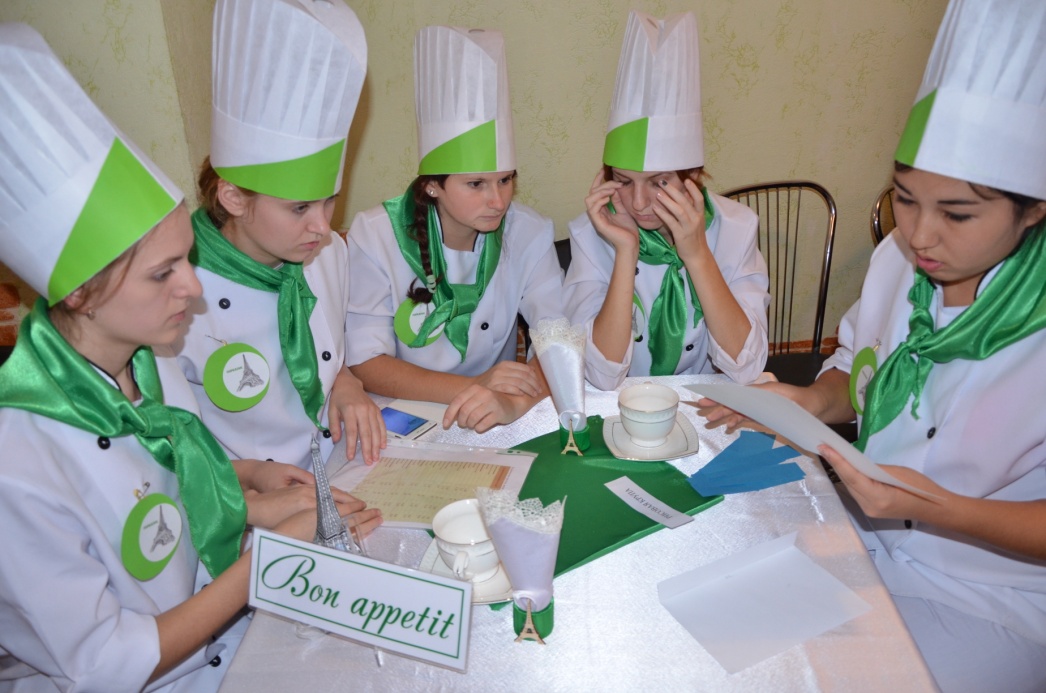 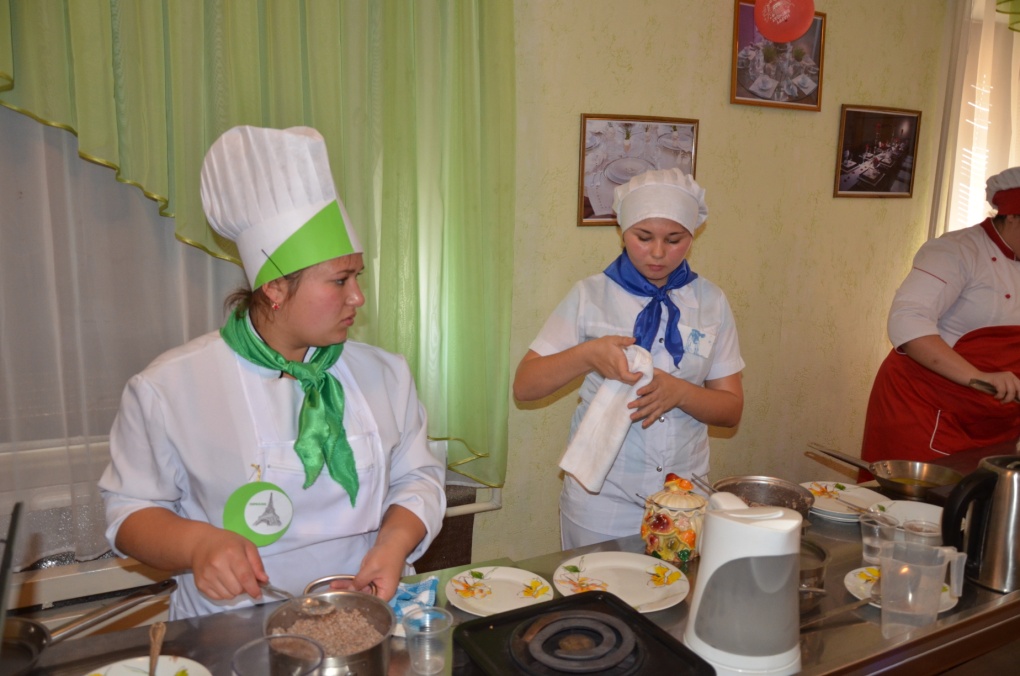 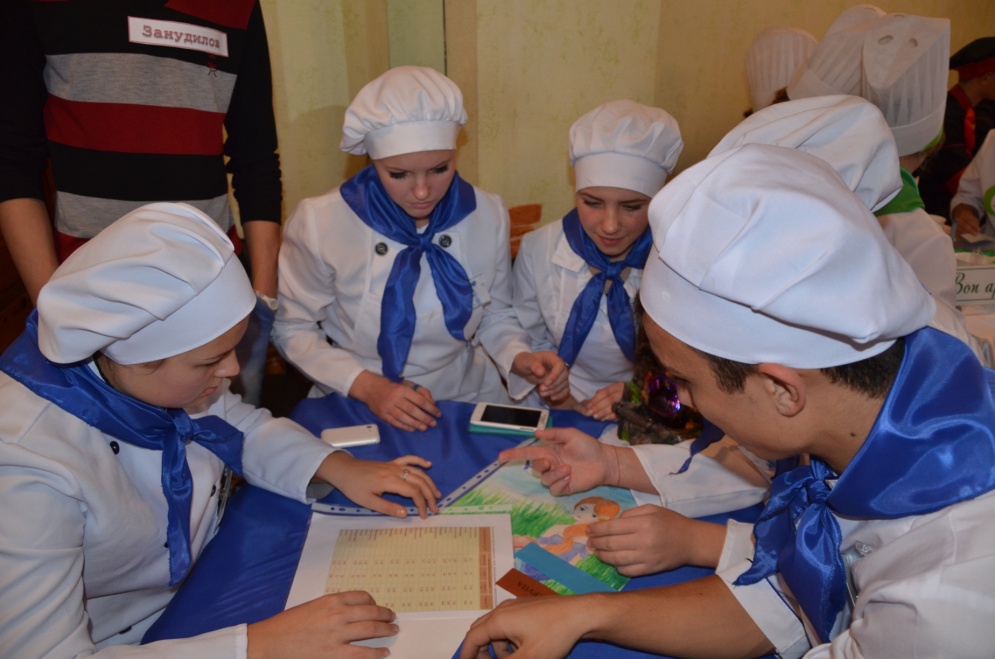 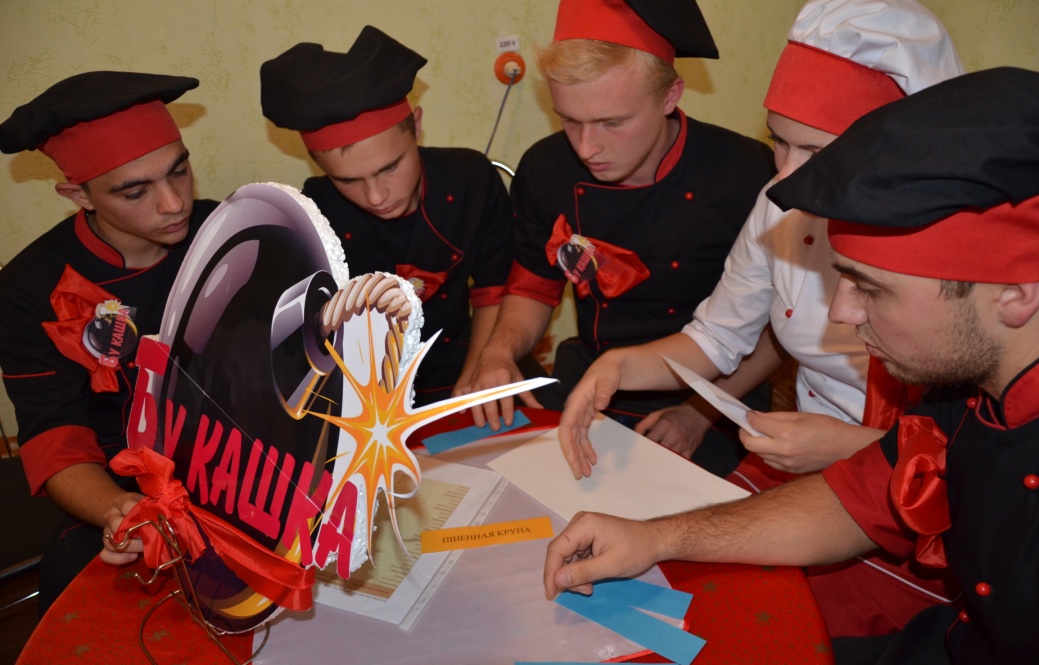 Для выявления наиболее  одарённых и талантливых обучающихся проводятся конкурсы и фестивали
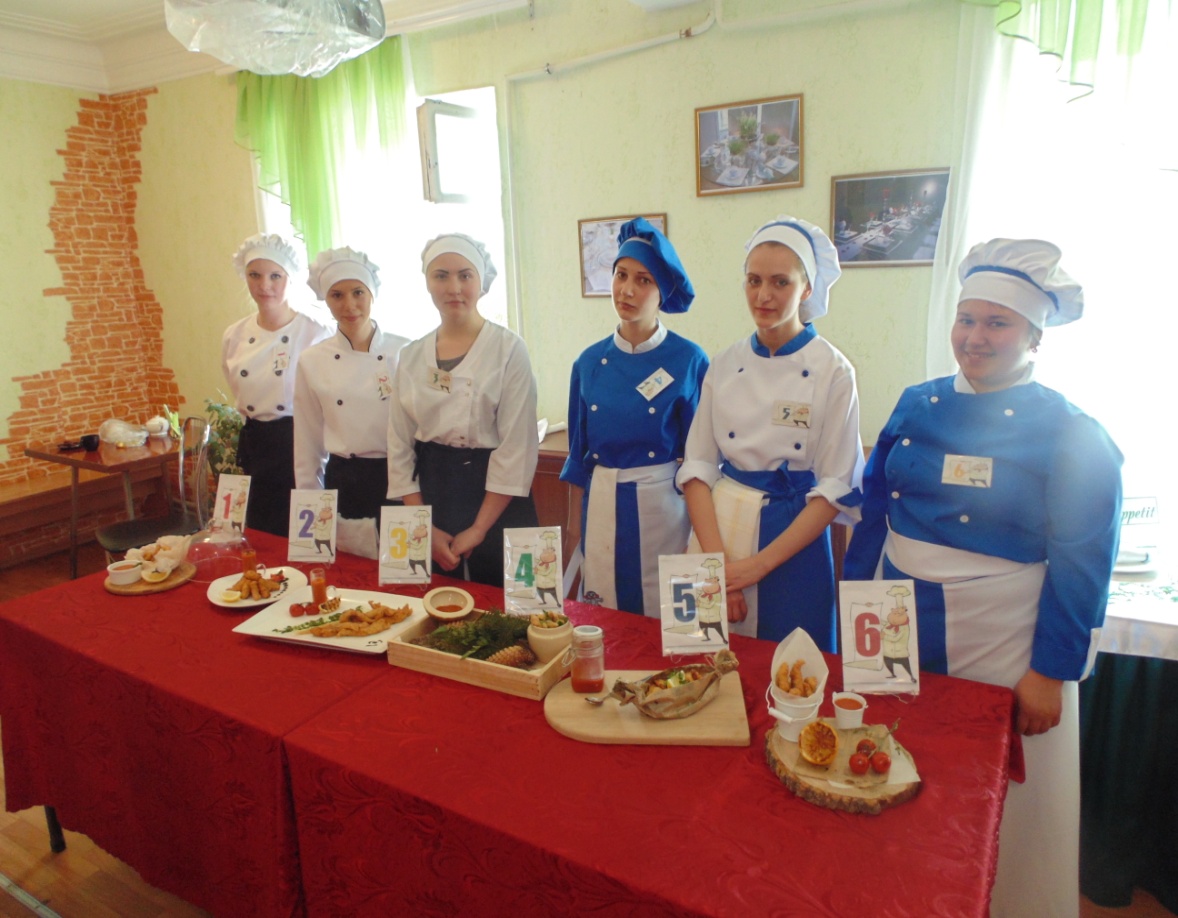 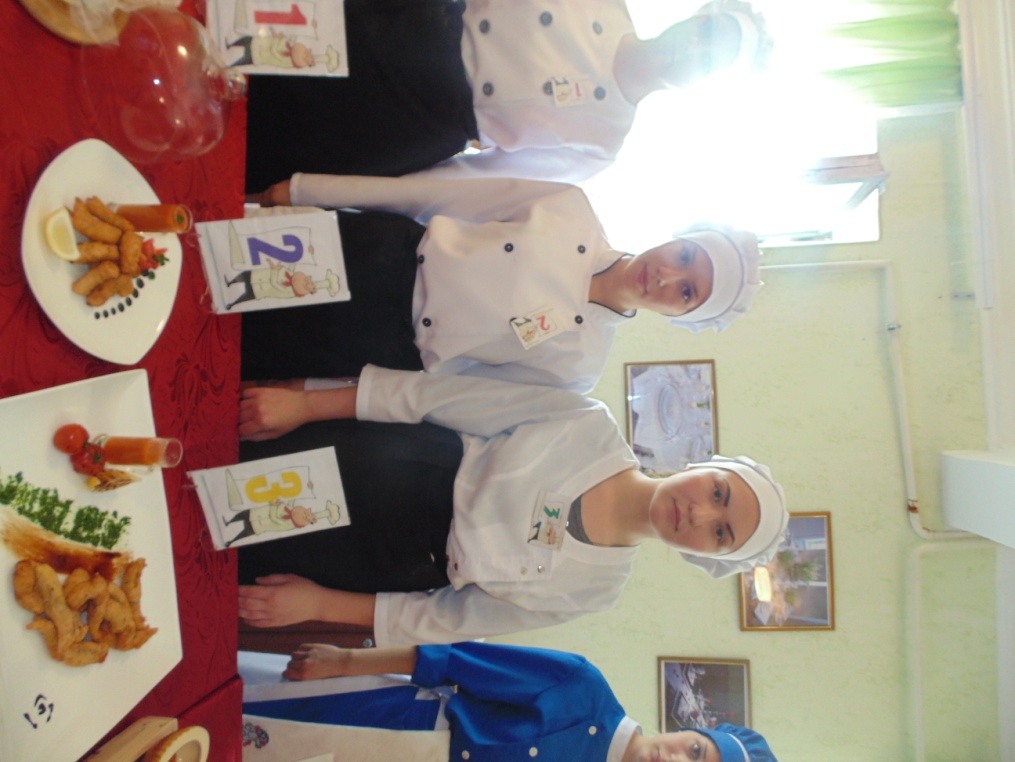 В техникуме  учатся не только готовить, печь, но и творить чудеса.
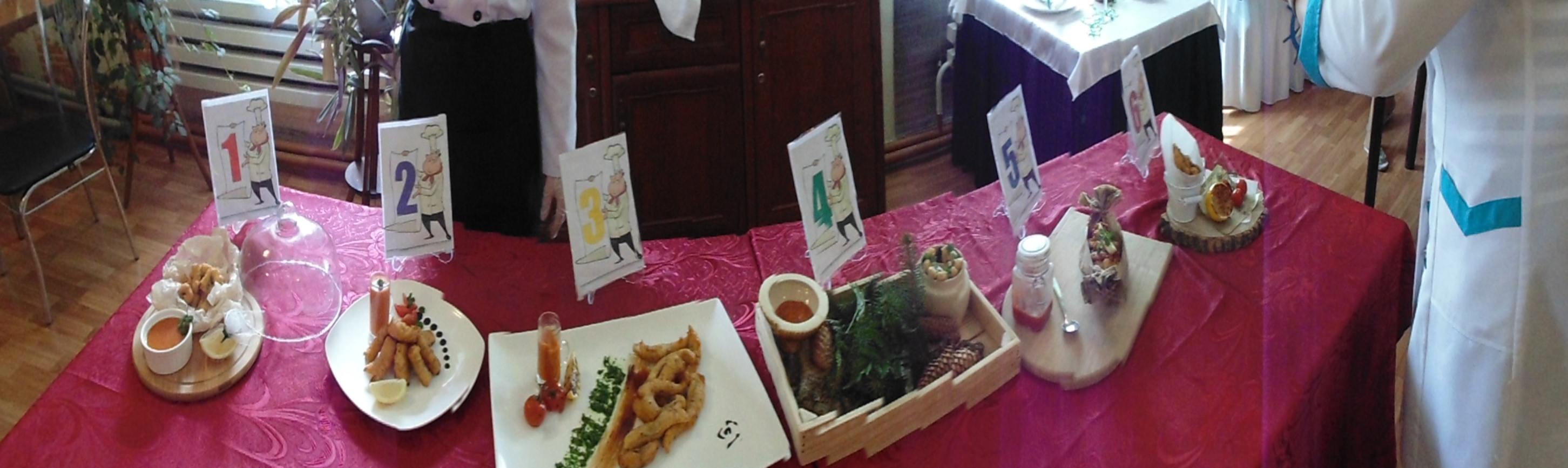 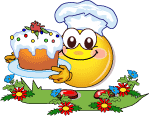 Мы участники «Молодые профессионалы (Ворлдскиллс Россия)»
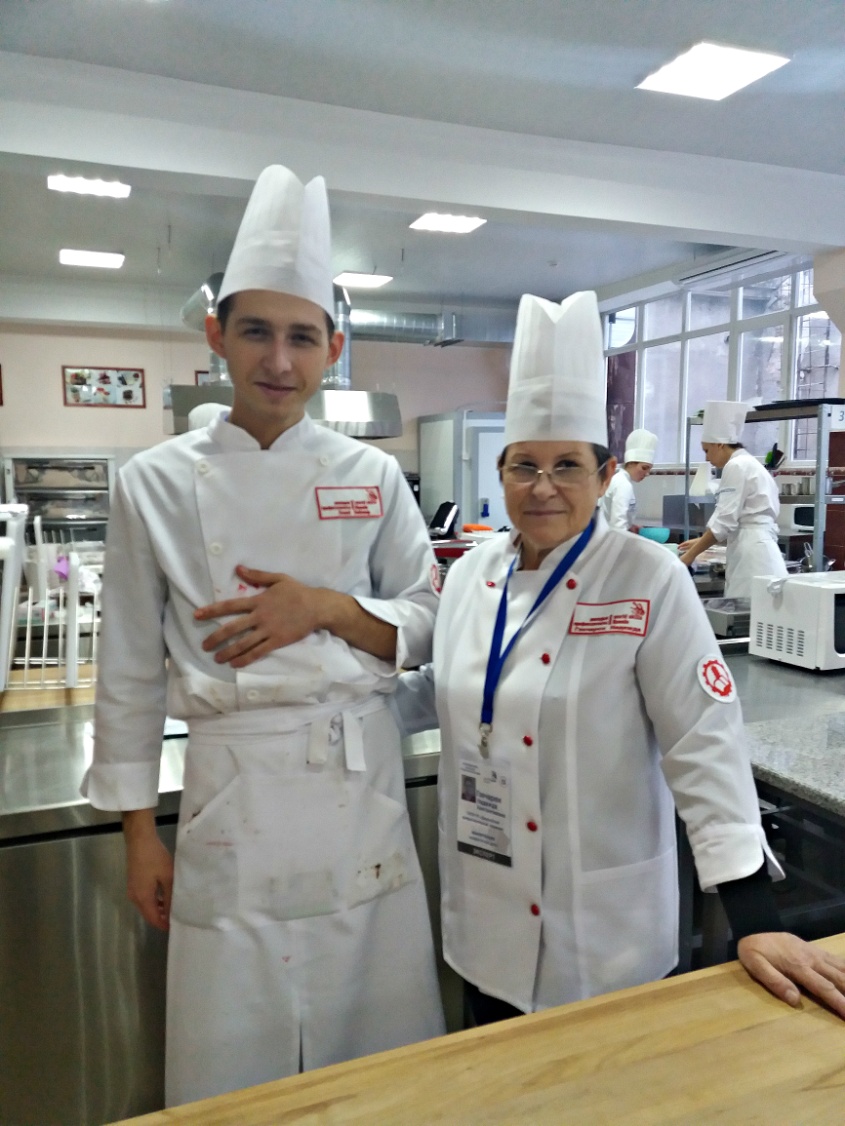 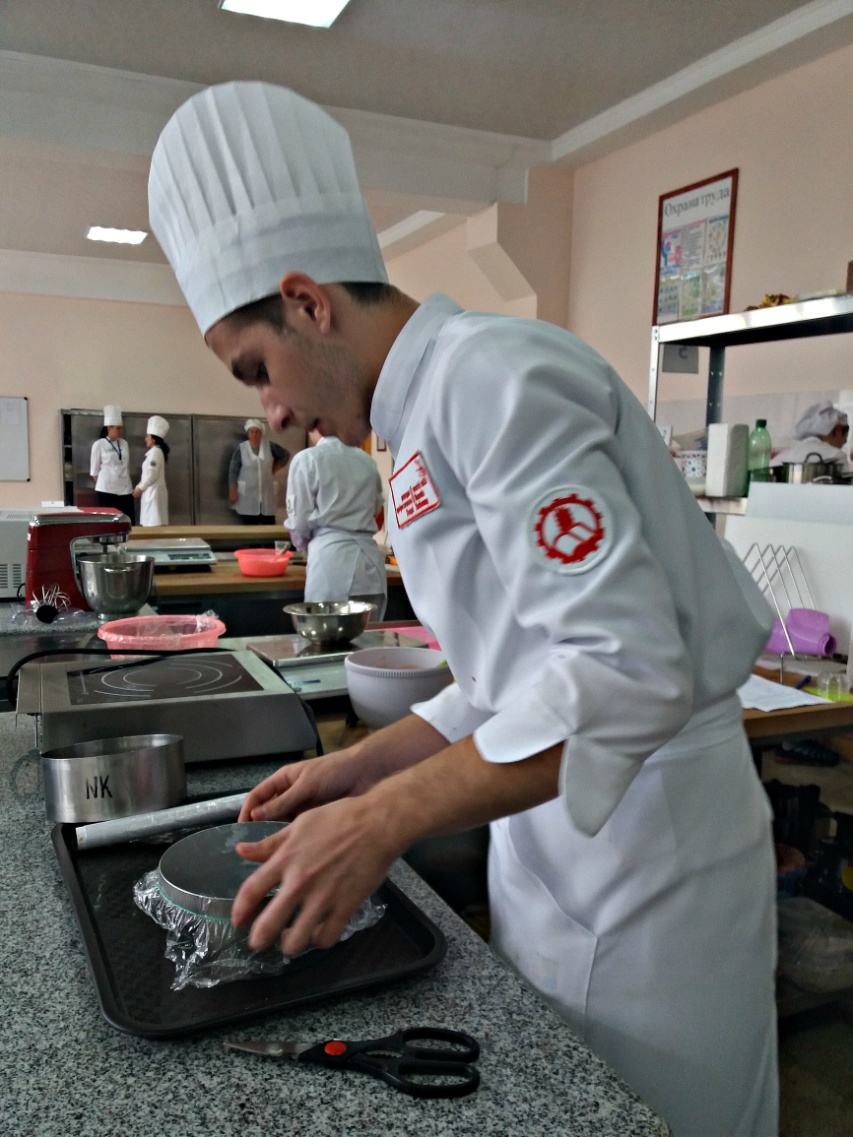 Победитель V открытого Регионального чемпионата «Молодые профессионалы» (Ворлдскиллс Россия) в Республике Крым 2019 г.
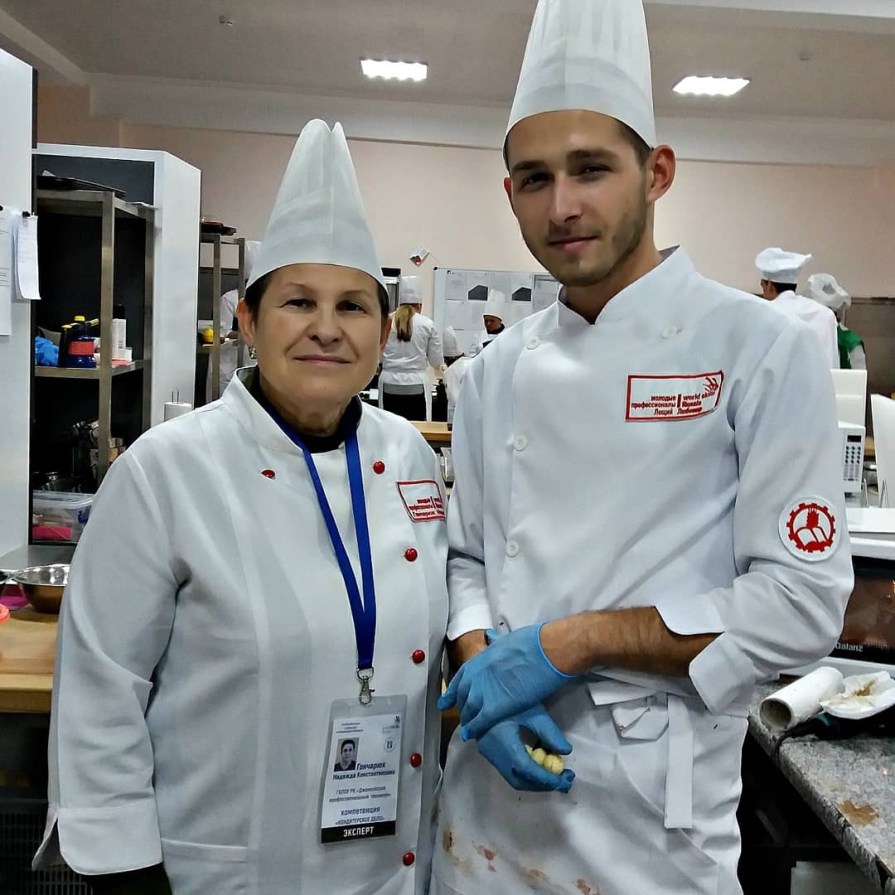 Диплом за 1-е место и золотая медаль Регионального Чемпионата «Молодые профессионалы» Ворлдскиллс Россия компетенция «Кондитерское дело»  2019 г. завоевал Лещий Любомир (группа № 9-А)
Лещий Любомир и Гончарюк Надежда Константиновна (наставник, преподаватель специальных дисциплин)
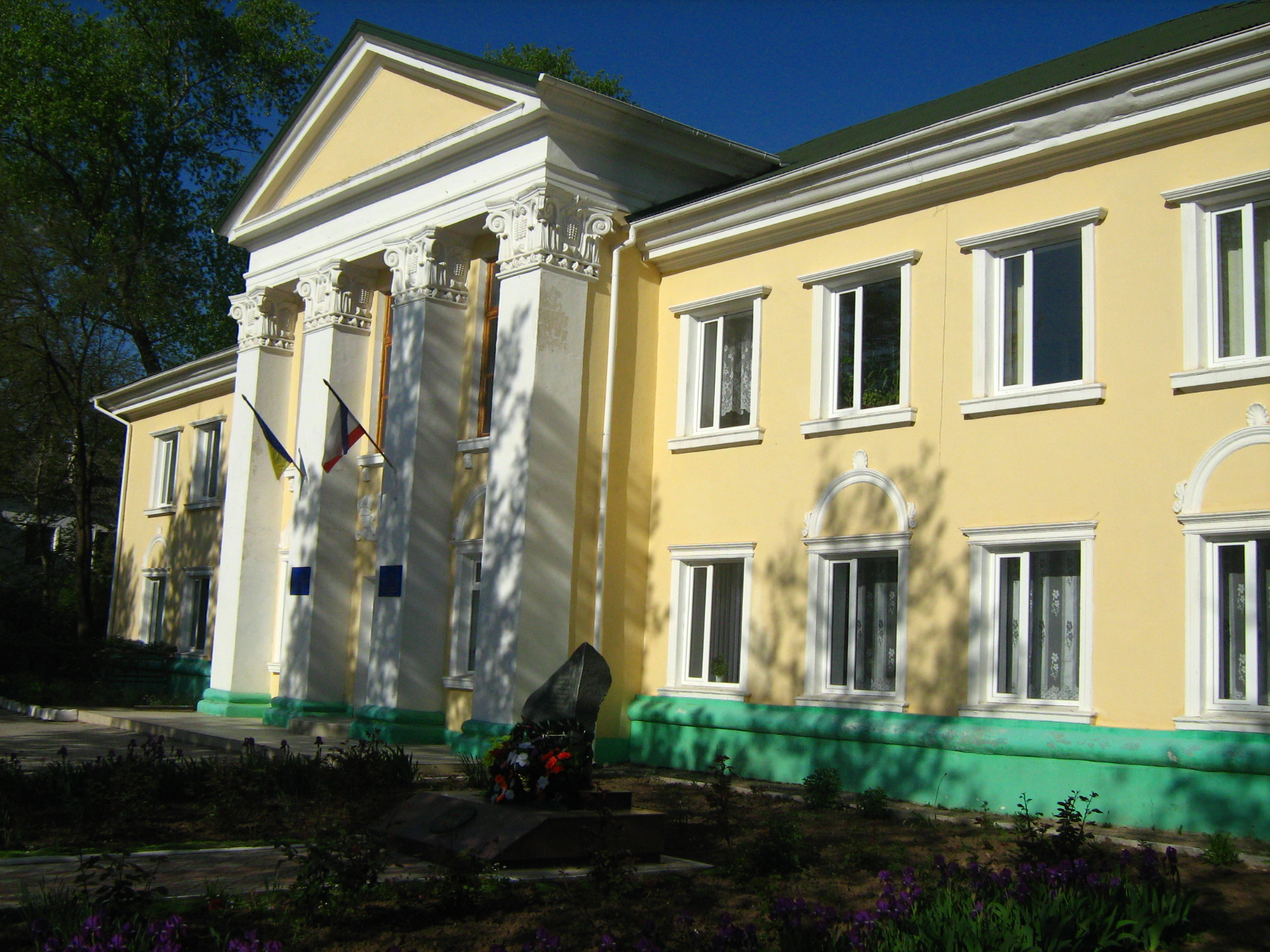 Если ты полон решимости добиться успеха в жизни – добивайся!
Если ты хочешь стать профессионалом своего дела, приходи к нам учиться –                    стань поваром, кондитером!
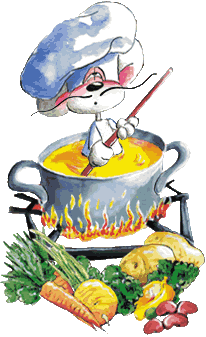 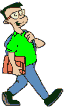